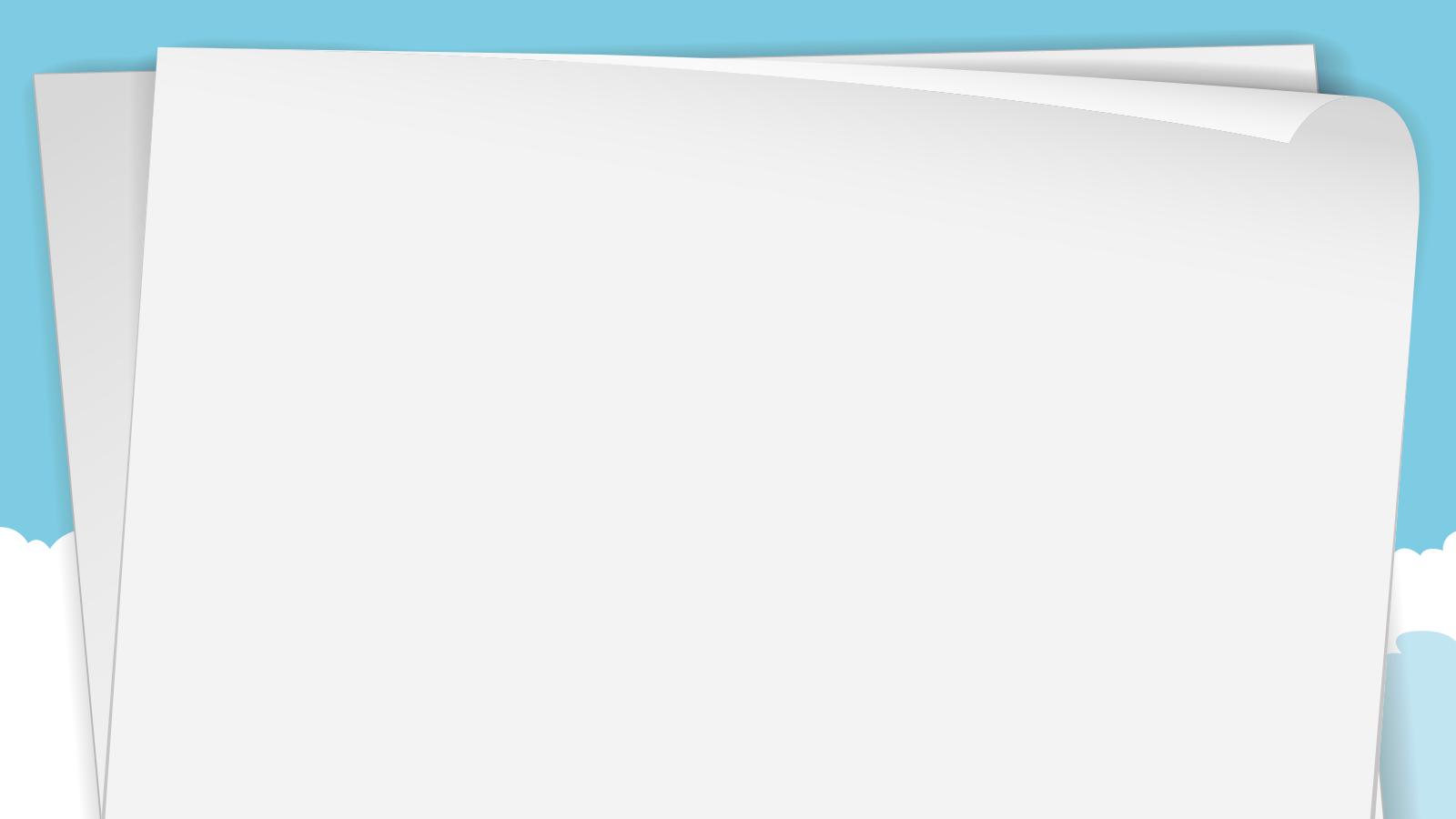 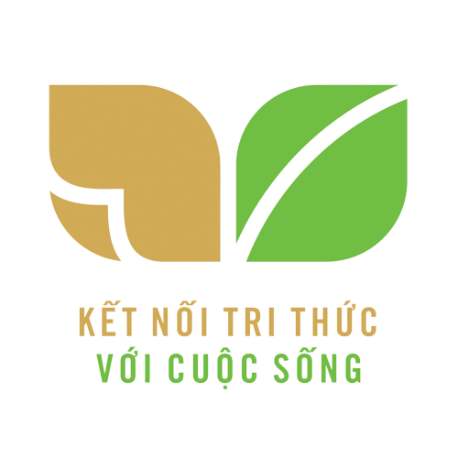 TIẾNG VIỆT 3
Tuần 19
Bài 1: Bầu trời
Tiết 1 + 2: Đọc
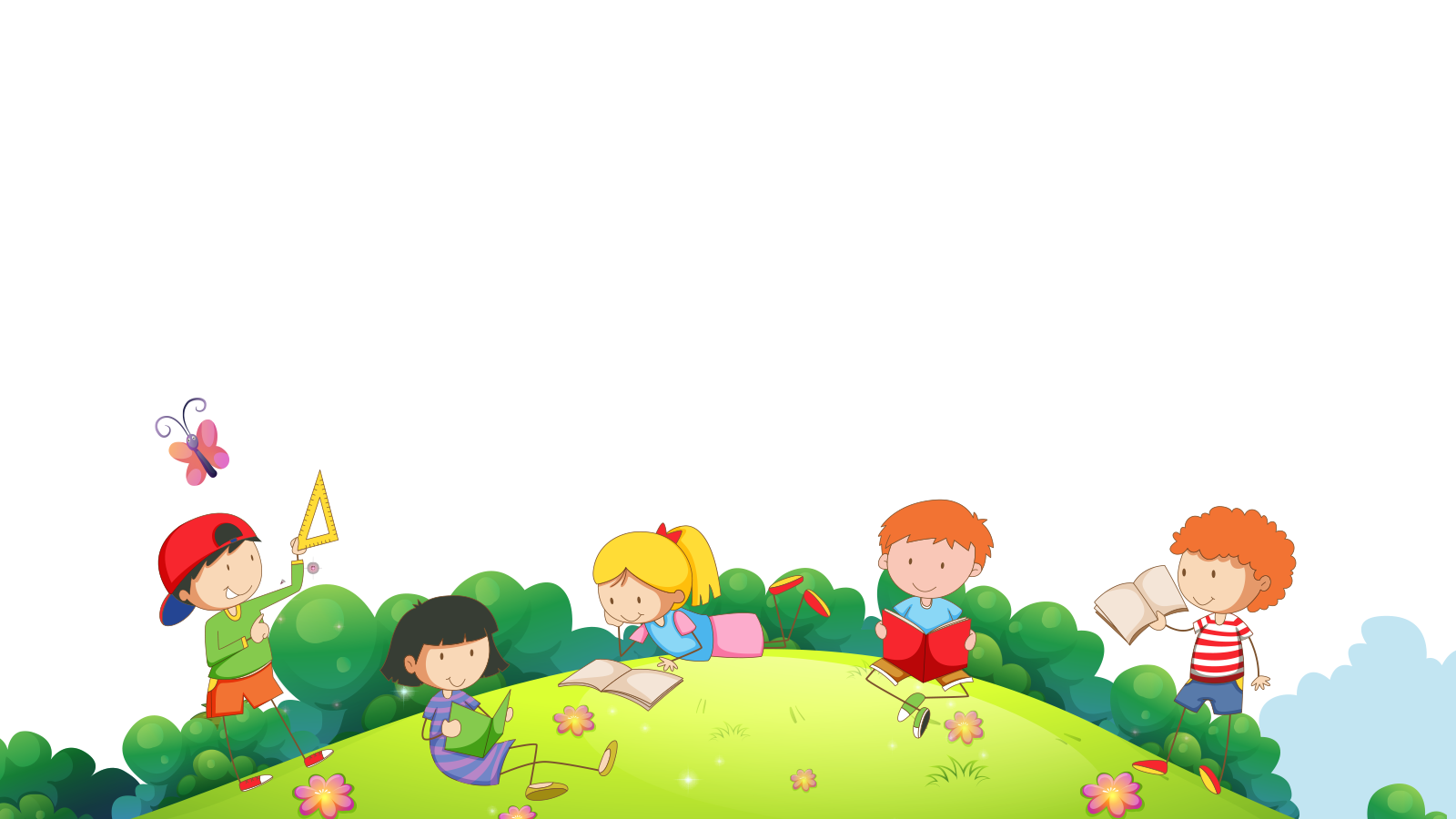 KHỞI ĐỘNG
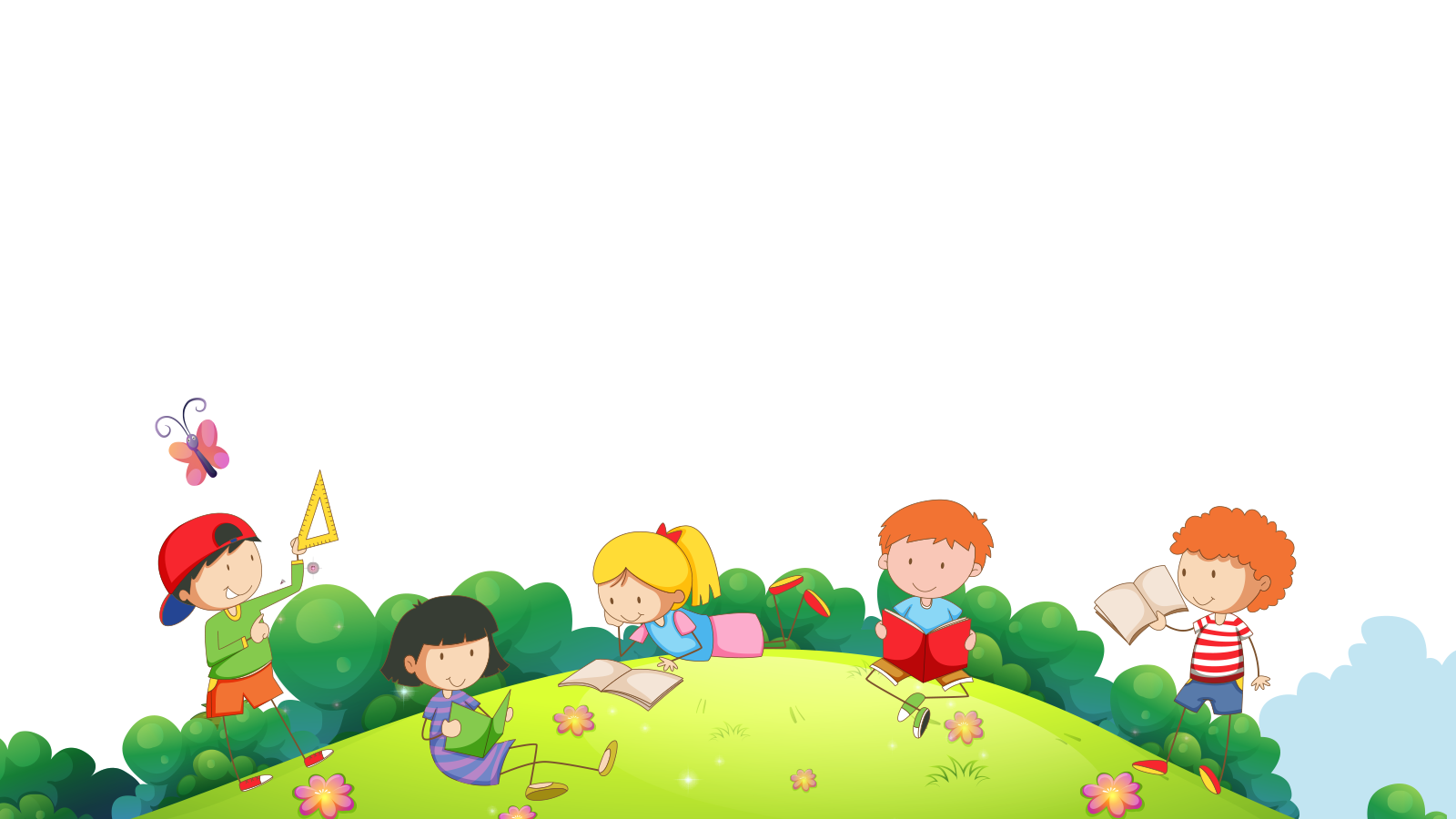 Em nhìn thấy những sự vật gì trong bức tranh?
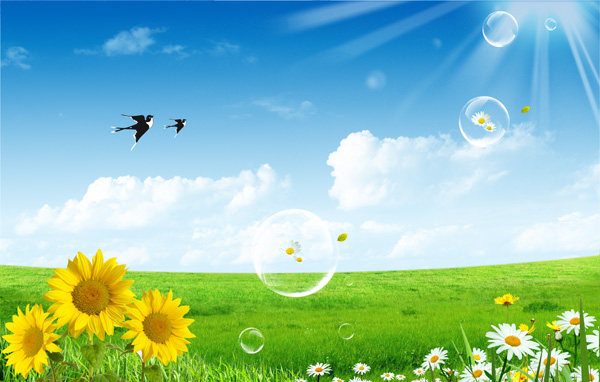 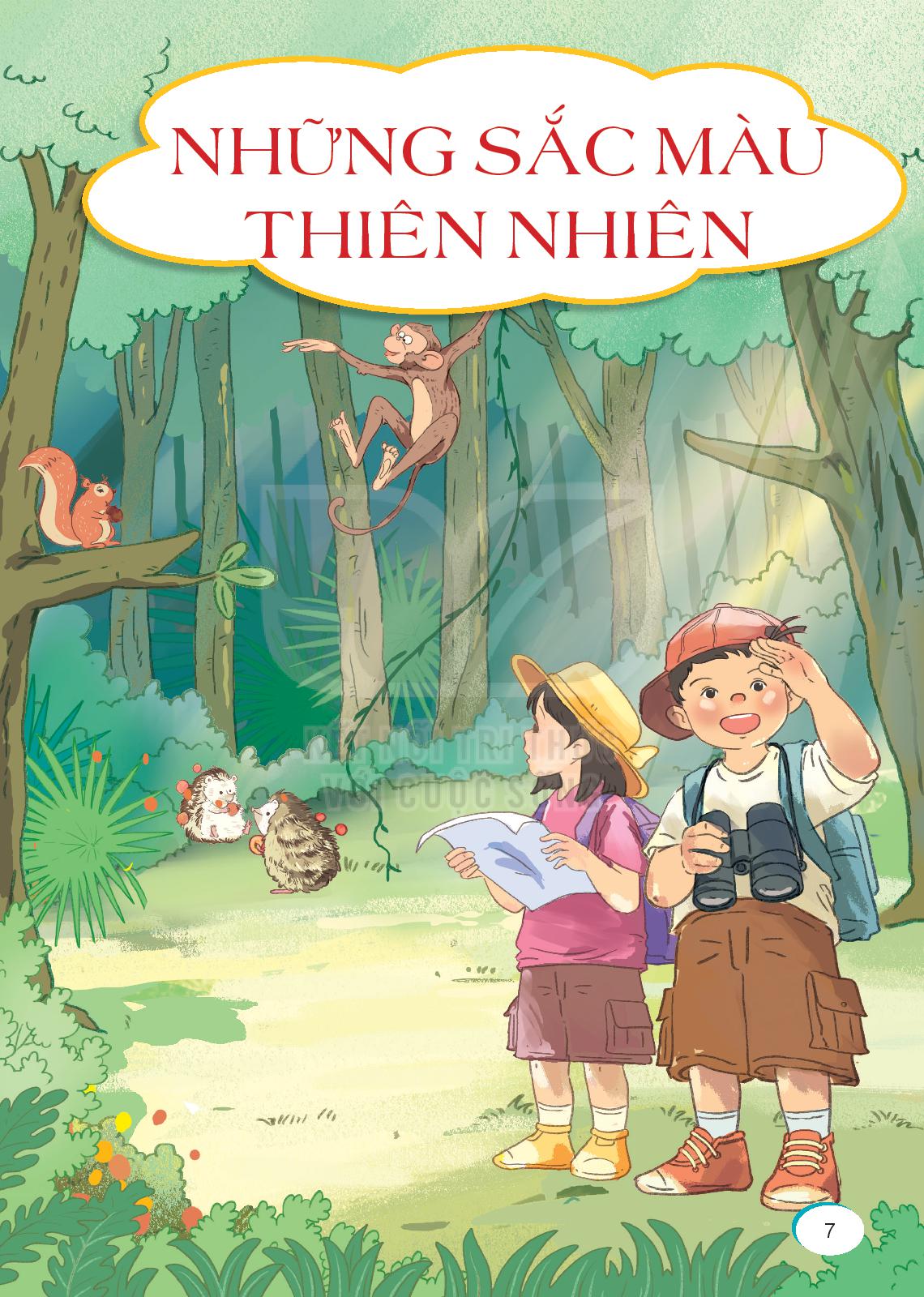 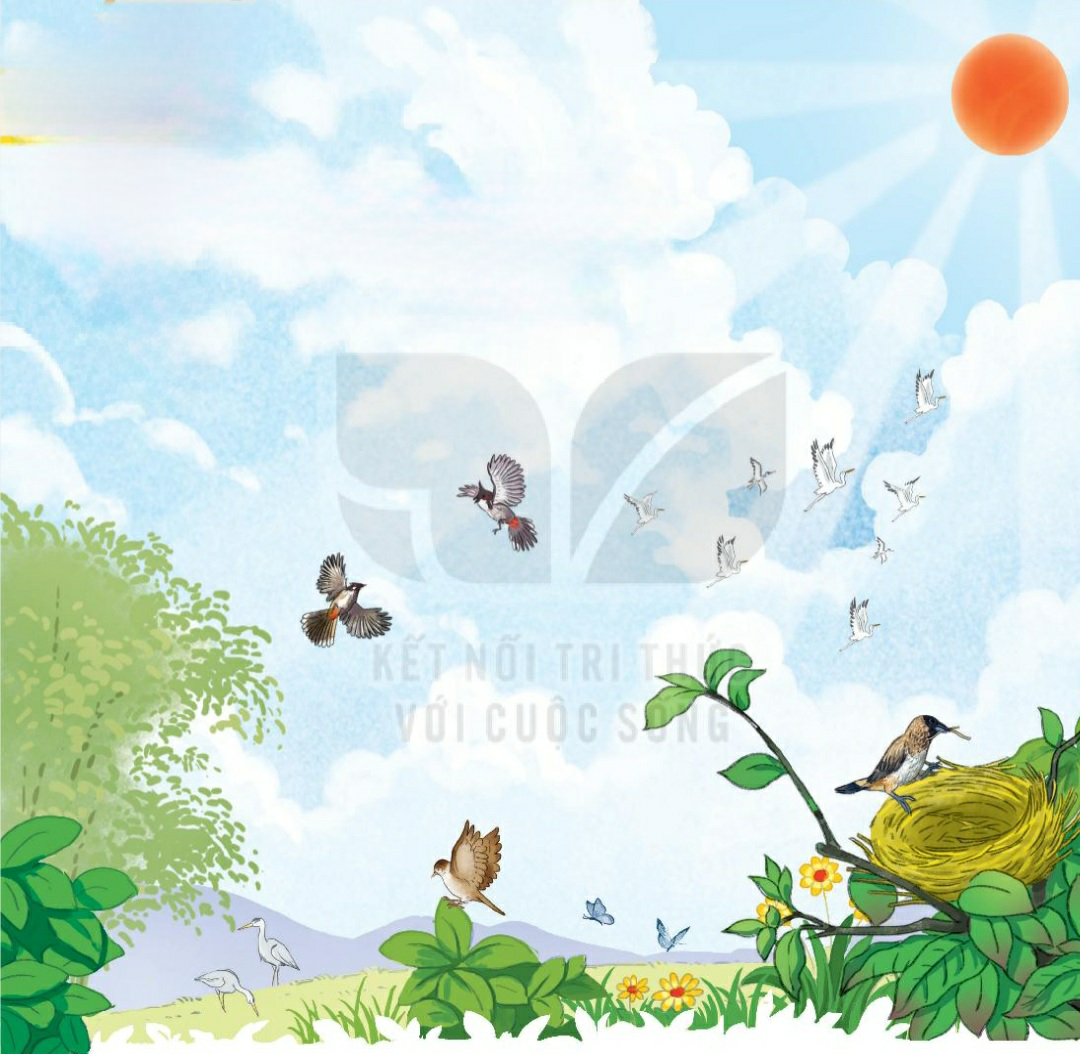 Bức tranh vẽ về khung cảnh nào?
Em nhìn thấy những gì trên bầu trời ?
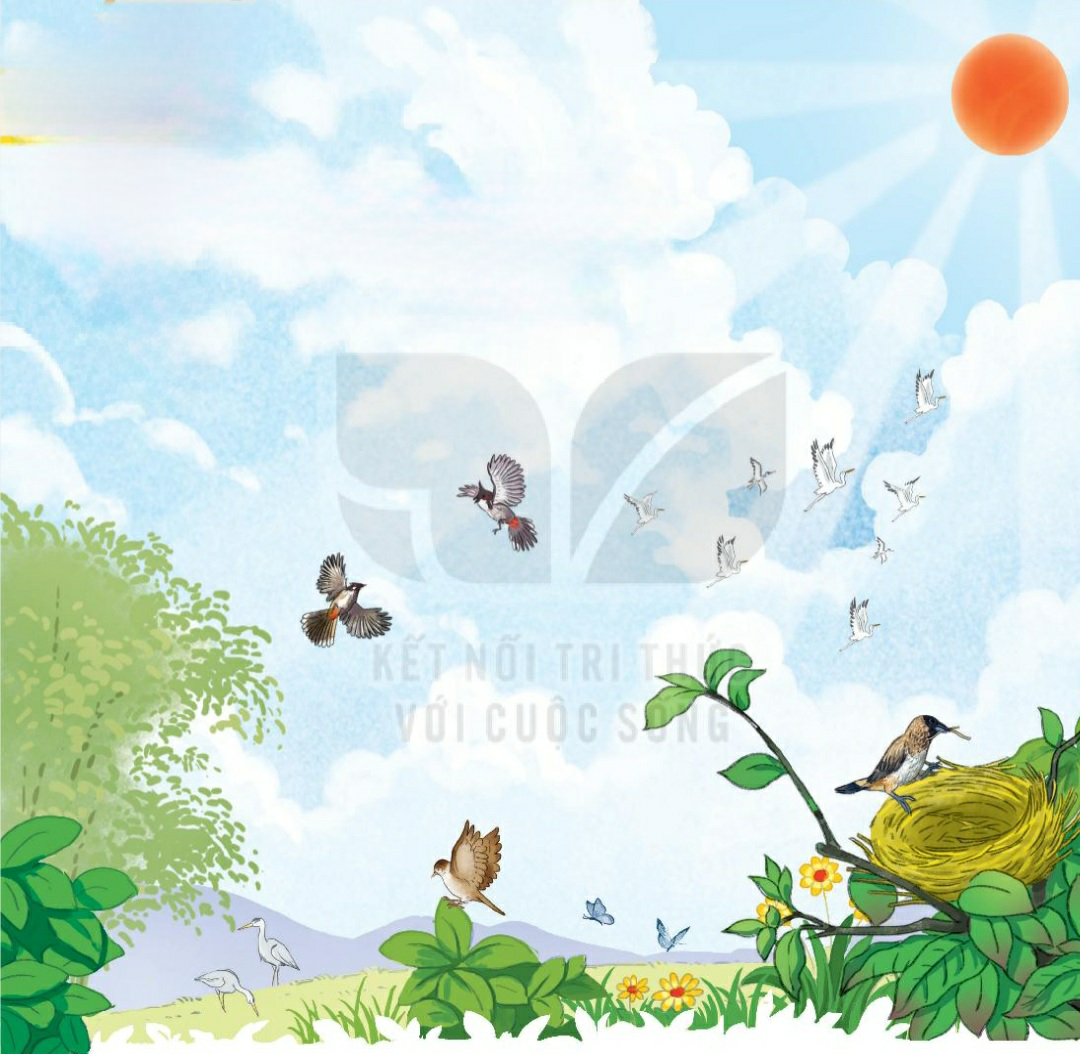 BÀI 1: BẦU TRỜI
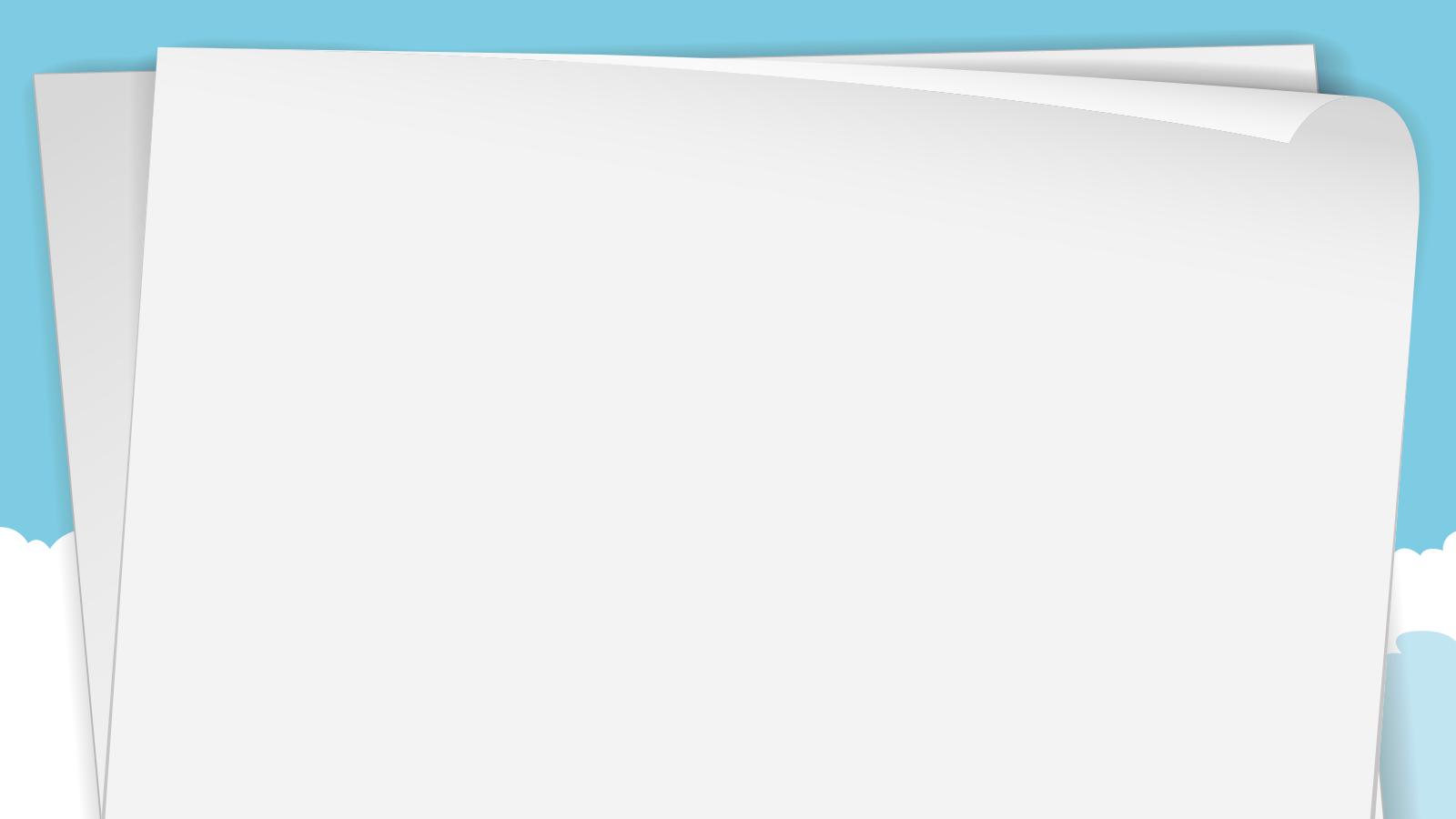 Đọc mẫu
BÀI 1: BẦU TRỜI
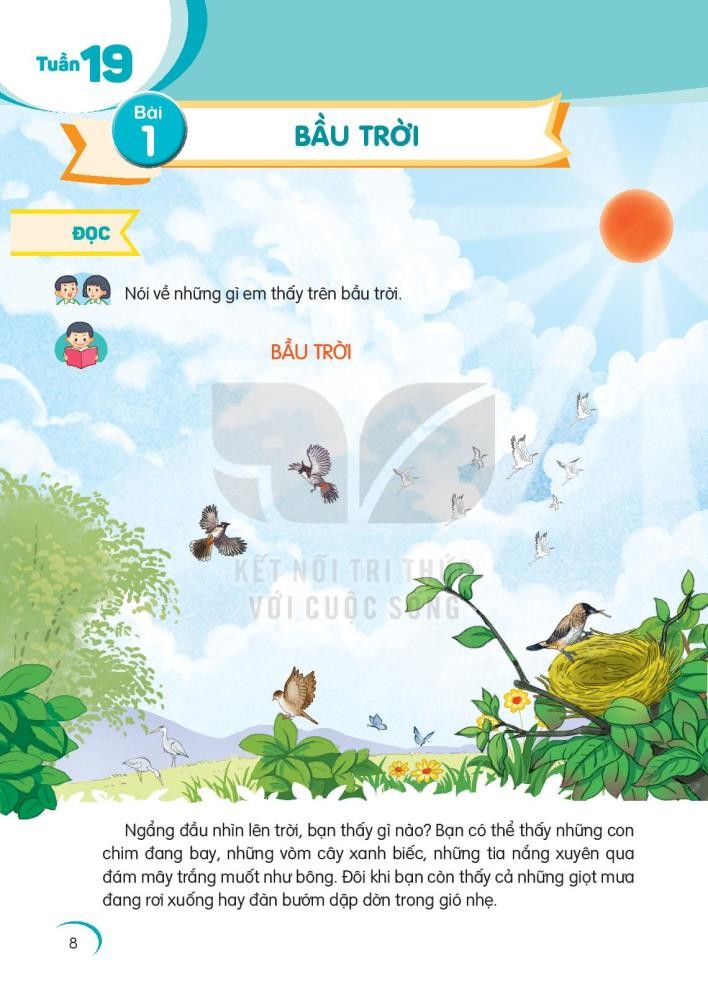 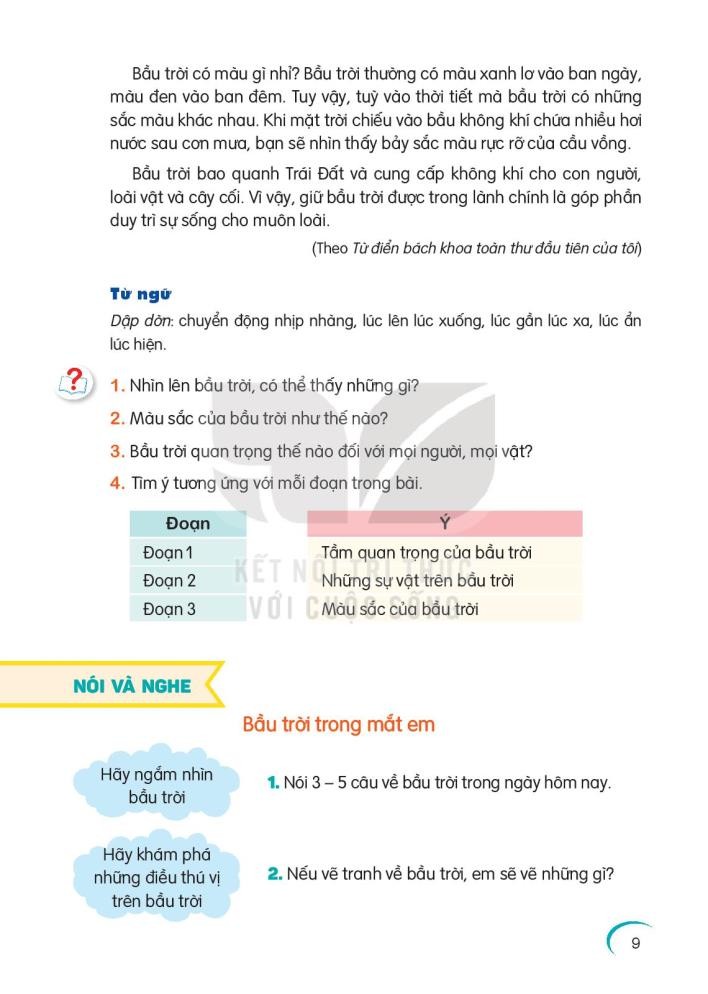 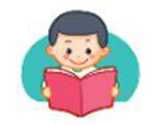 Luyện đọc từ khó
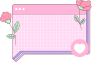 dõng dạc
mũ sắt
lấm tấm
mở đầu
lắc đầu
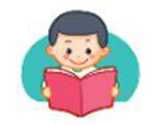 Chia đoạn
Đoạn 1: Từ đầu đến gió nhẹ.
Đoạn 2: Tiếp theo đến cầu vồng.
Đoạn 3: Còn lại
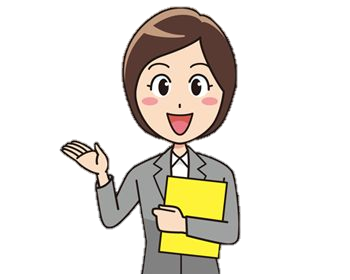 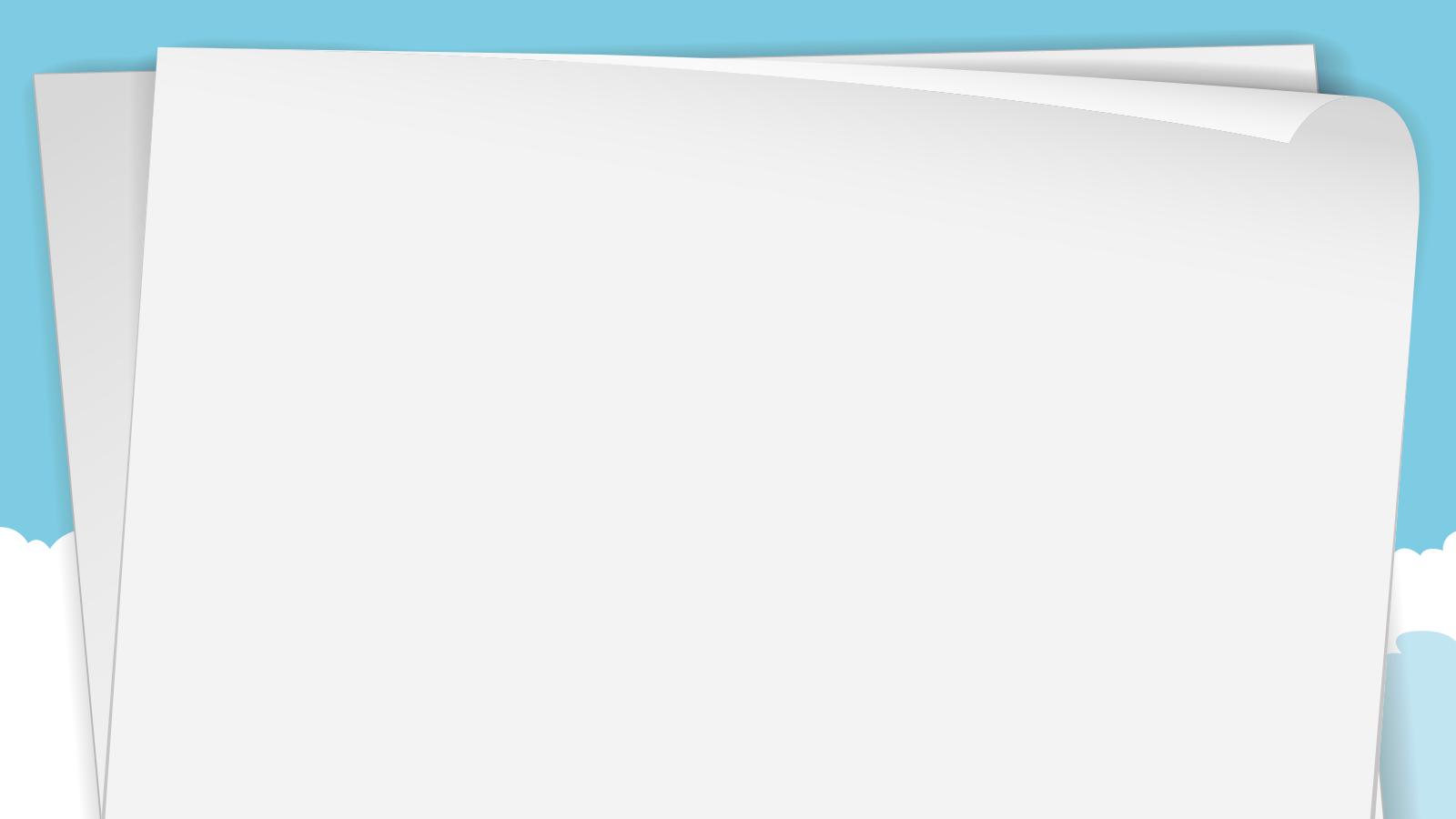 Đọc nối tiếp
BÀI 1: BẦU TRỜI
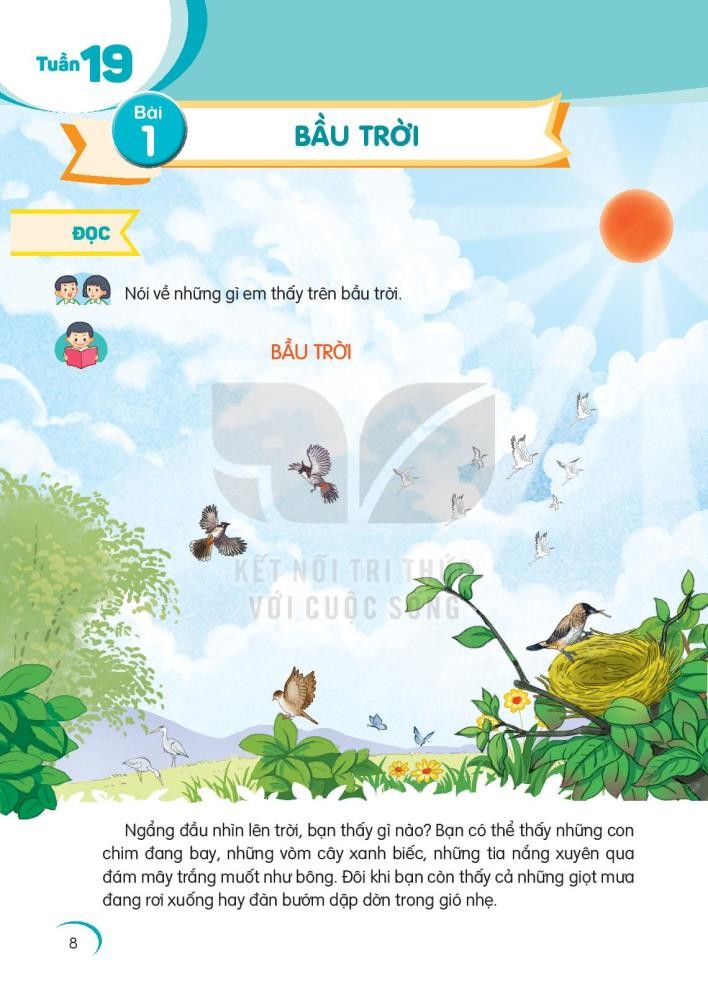 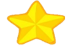 1
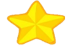 2
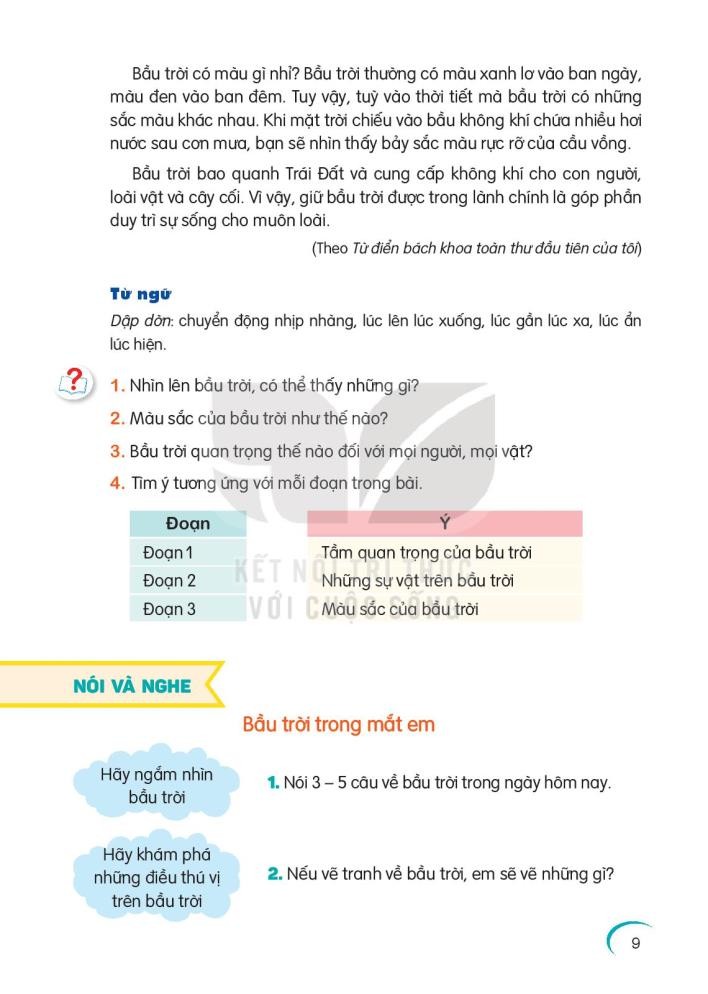 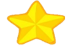 3
LUYỆN ĐỌC ĐOẠN
Đoạn 1
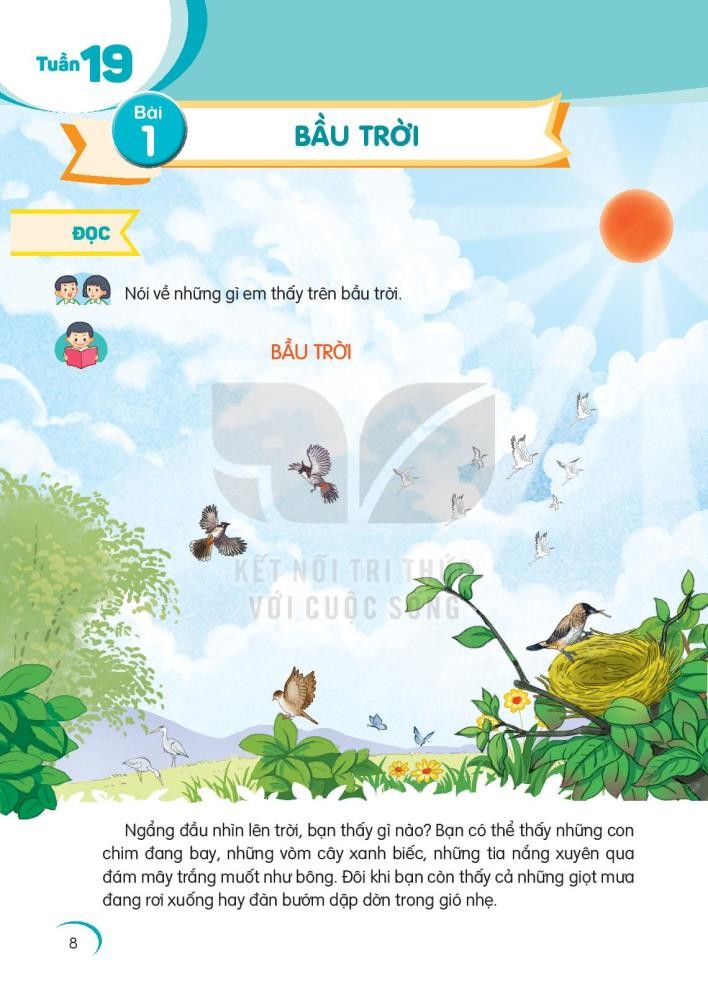 Câu dài: Bạn có thể thấy .những con chim đang bay,/ những vòm cây xanh biếc,/ những tia nắng /xuyên qua đám mây trắng muốt như bông.
Dập dờn nghĩa là gì?
Chuyển động nhịp nhàng, lúc lên lúc xuống, lúc gần lúc xa, lúc ẩn lúc hiện
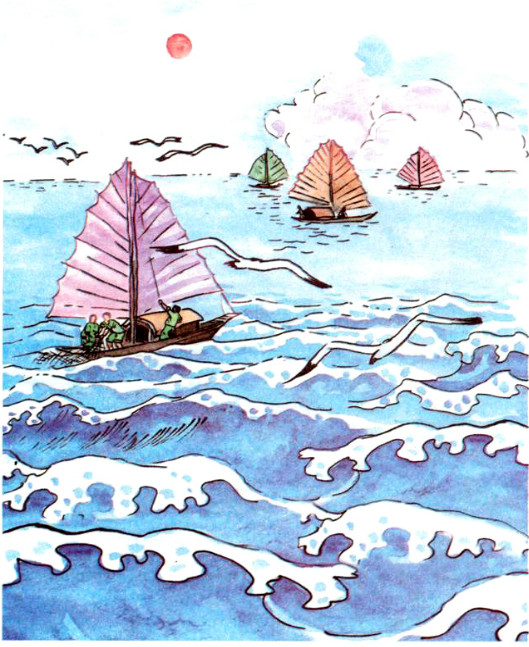 LUYỆN ĐỌC ĐOẠN
Đoạn 2
Đoạn 3
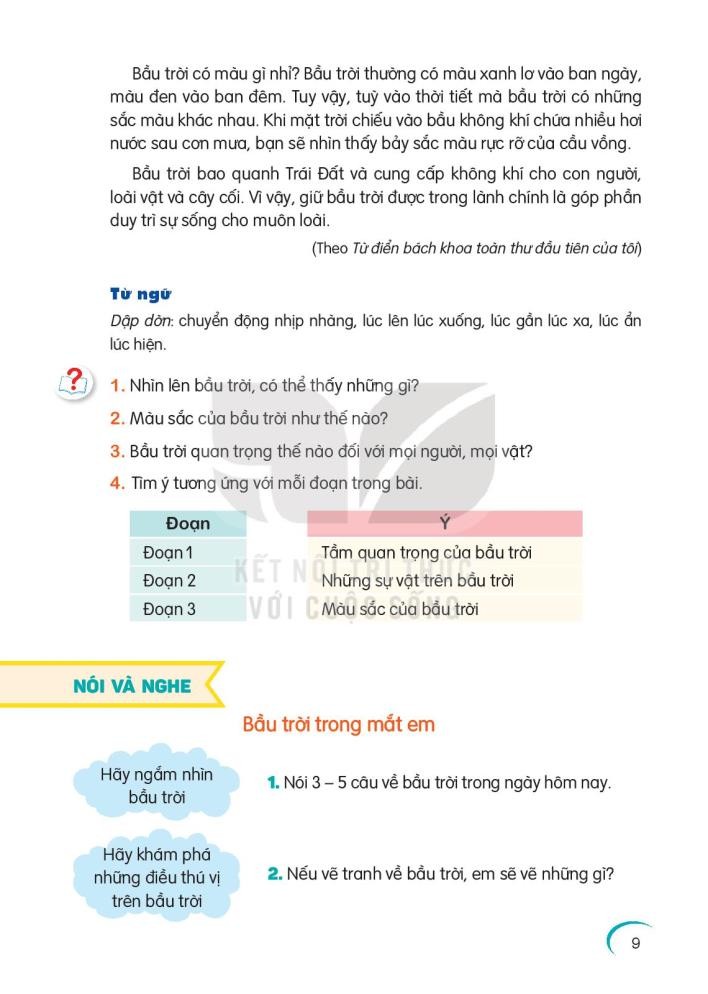 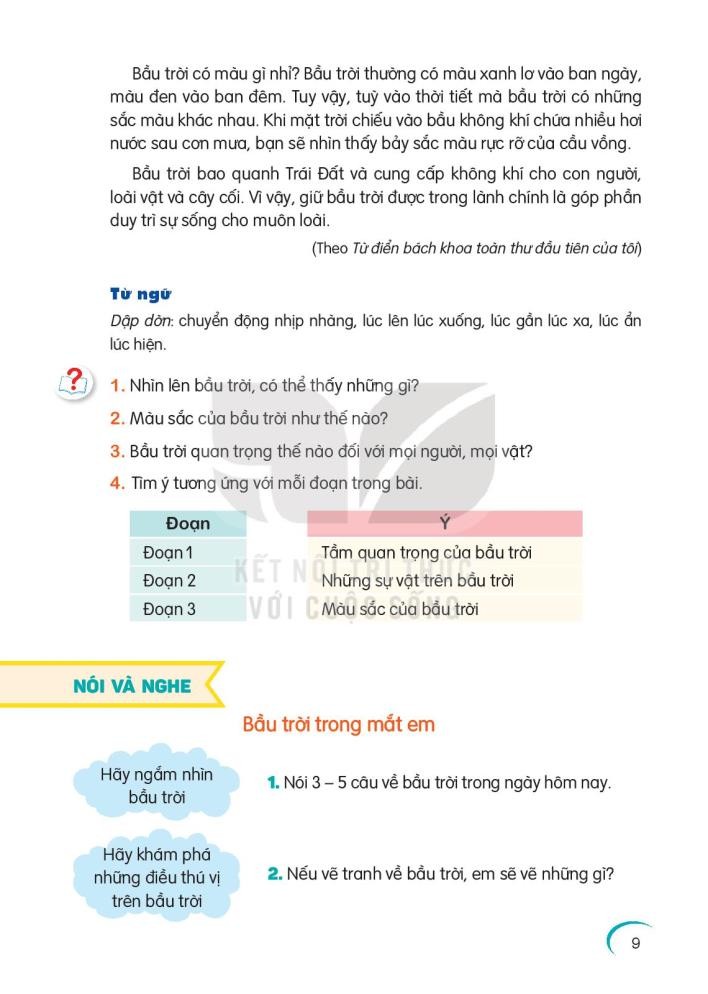 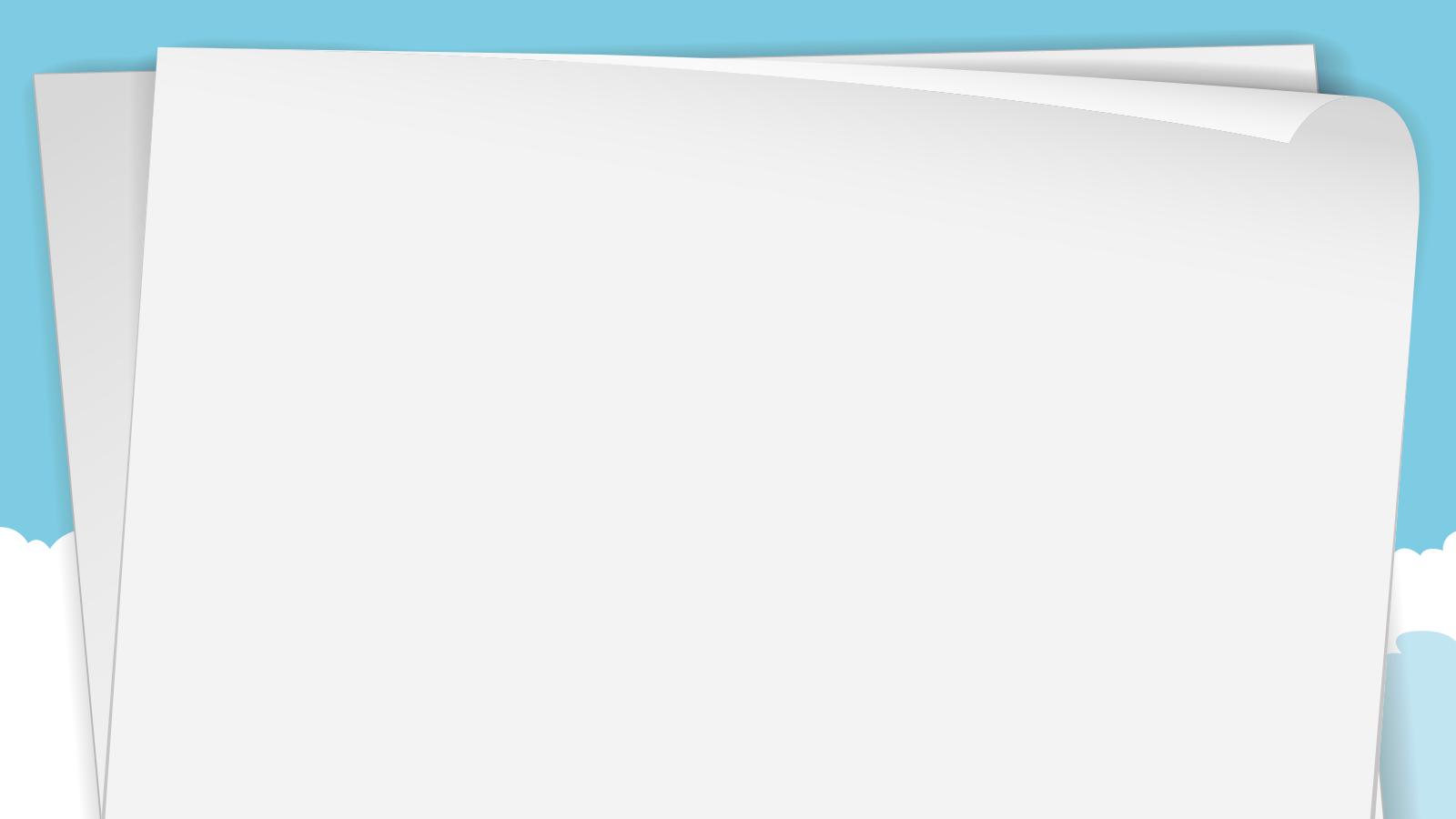 Luyện đọc đoạn
BÀI 1: BẦU TRỜI
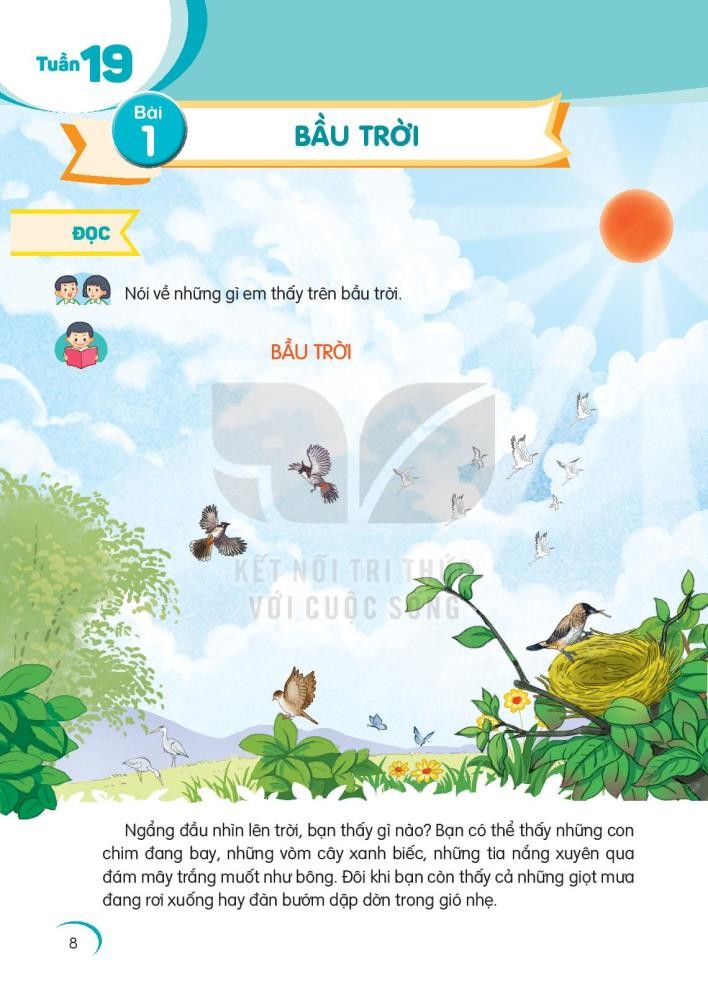 1
2
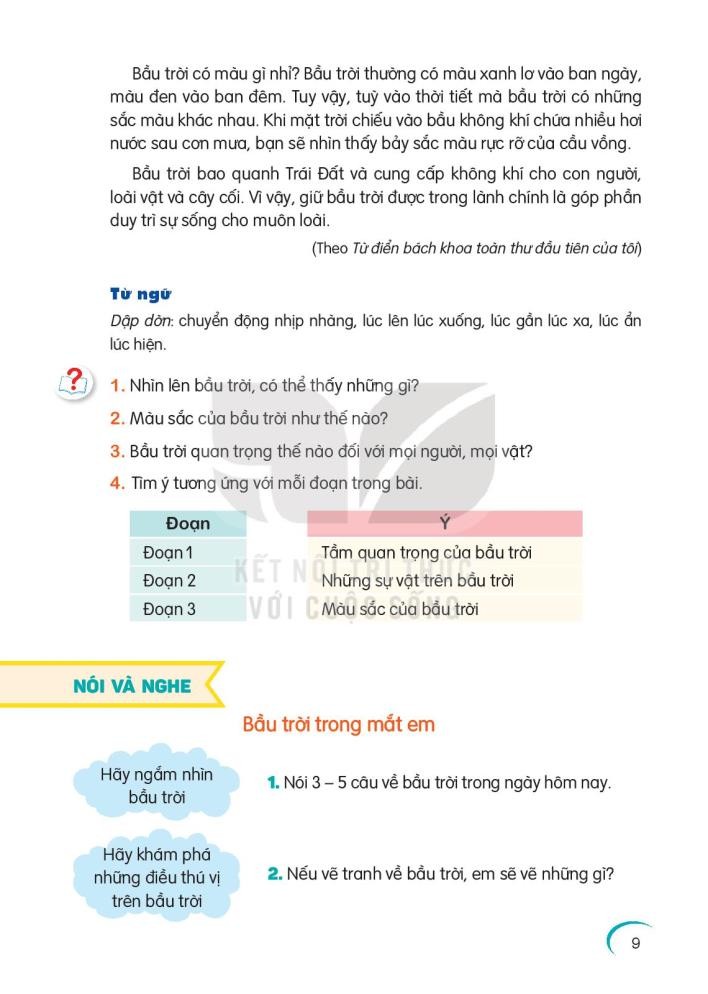 3
Luyện đọc nhóm
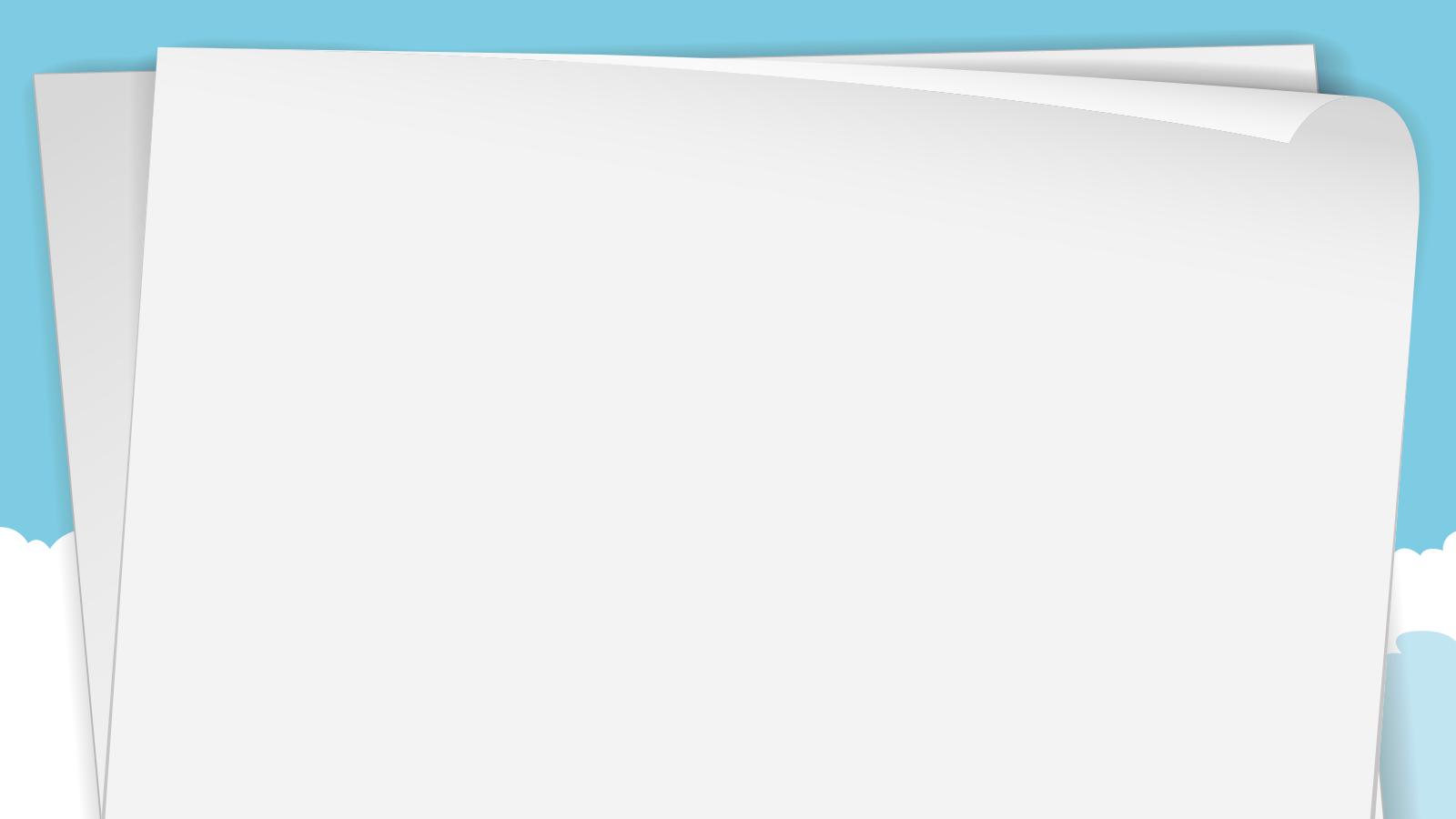 Đọc cả bài
BÀI 1: BẦU TRỜI
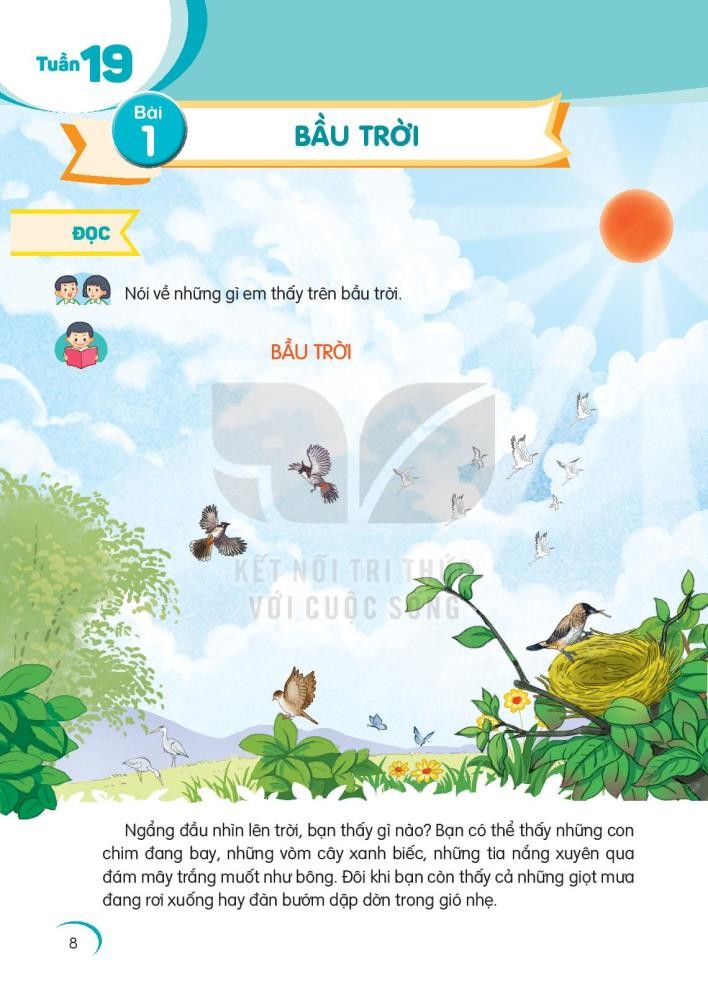 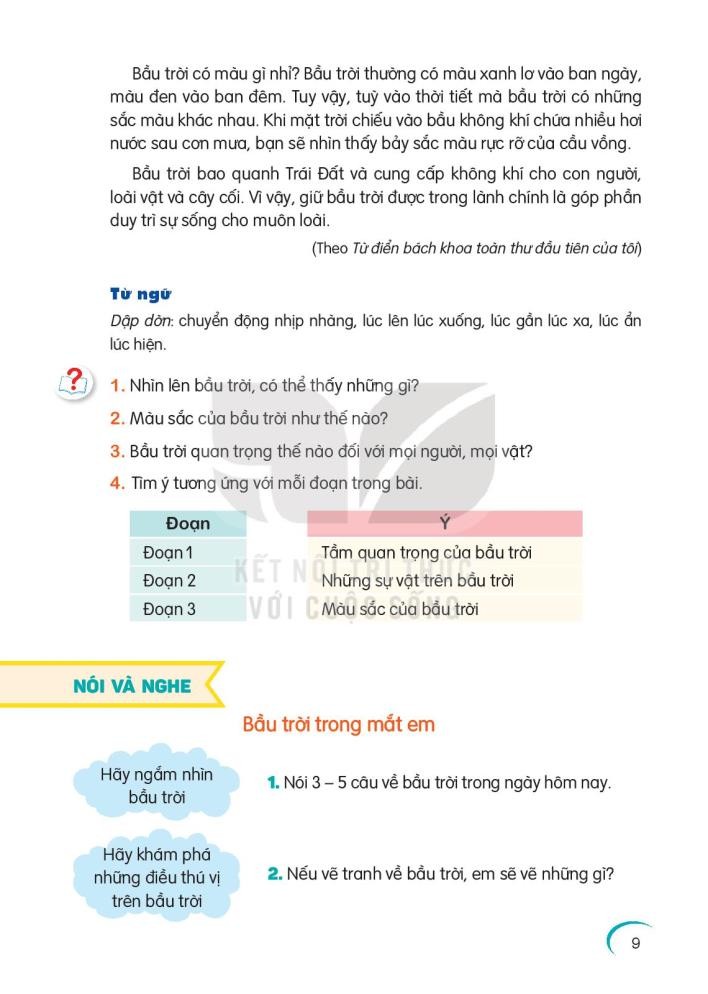 Tìm hiểu bài
Câu 1: Nhìn lên bầu trời có thể thấy những gì?
- con chim  - vòm cây    - đám mây   - giọt mưa
- đàn bướm
- bông hoa
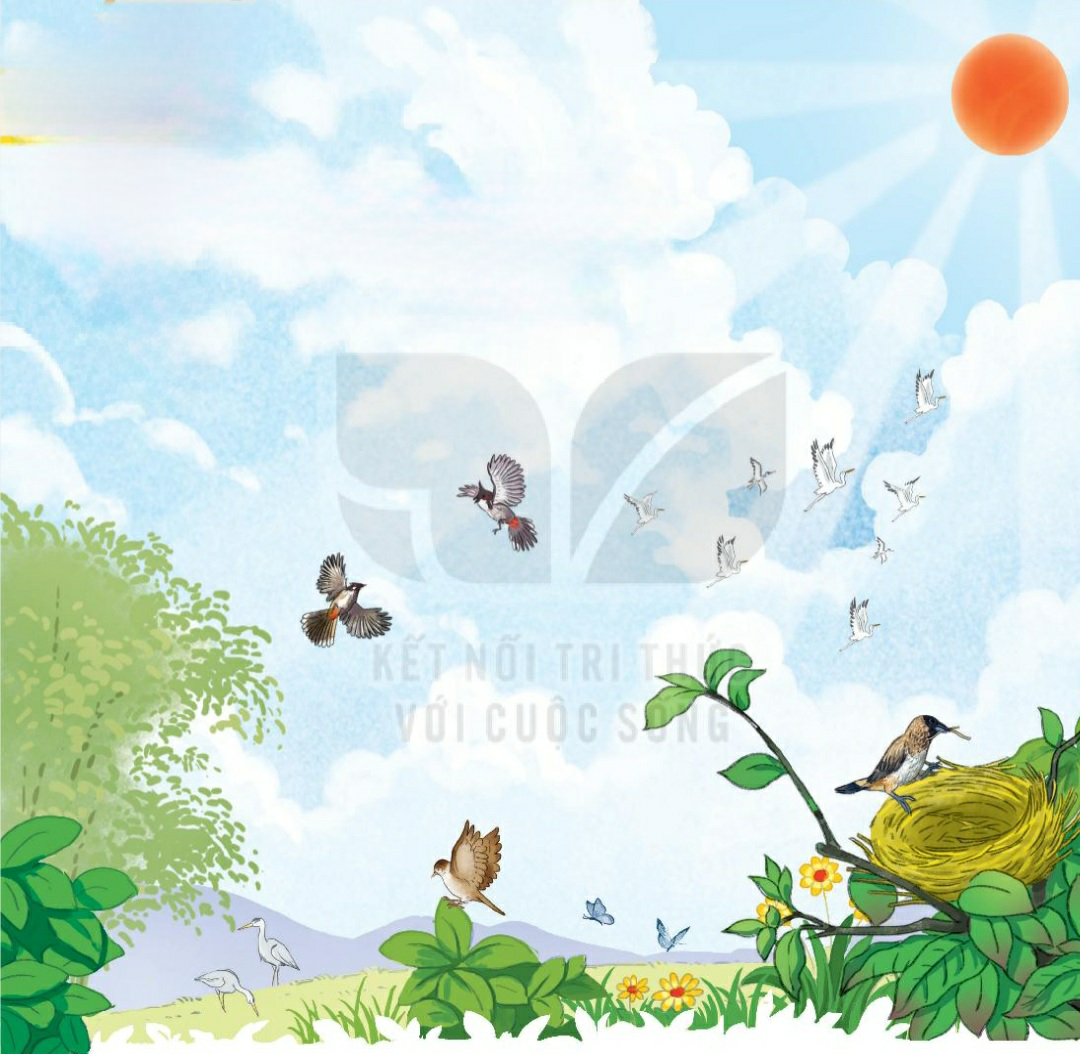 Câu 2:Màu sắc của bầu trời như thế nào?
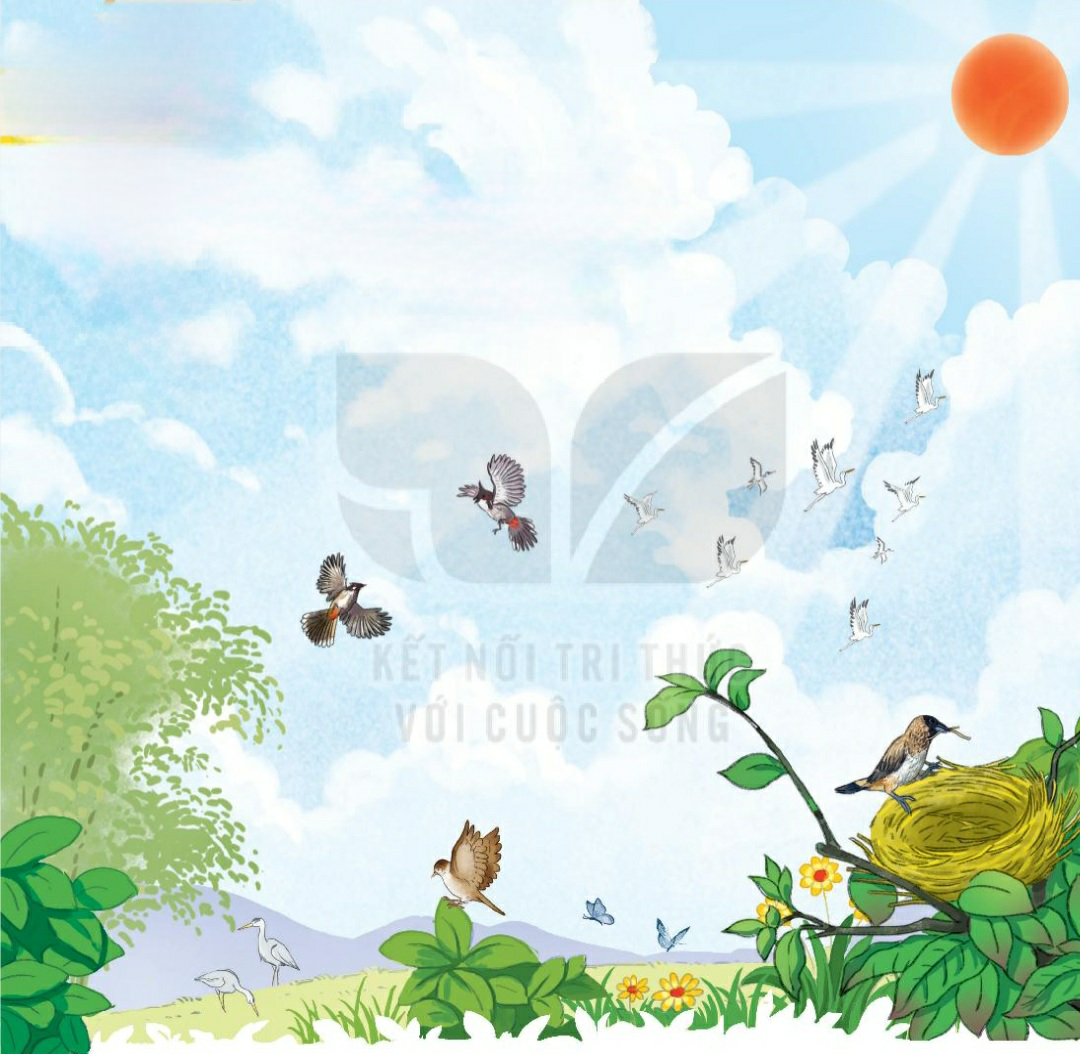 Ban đêm
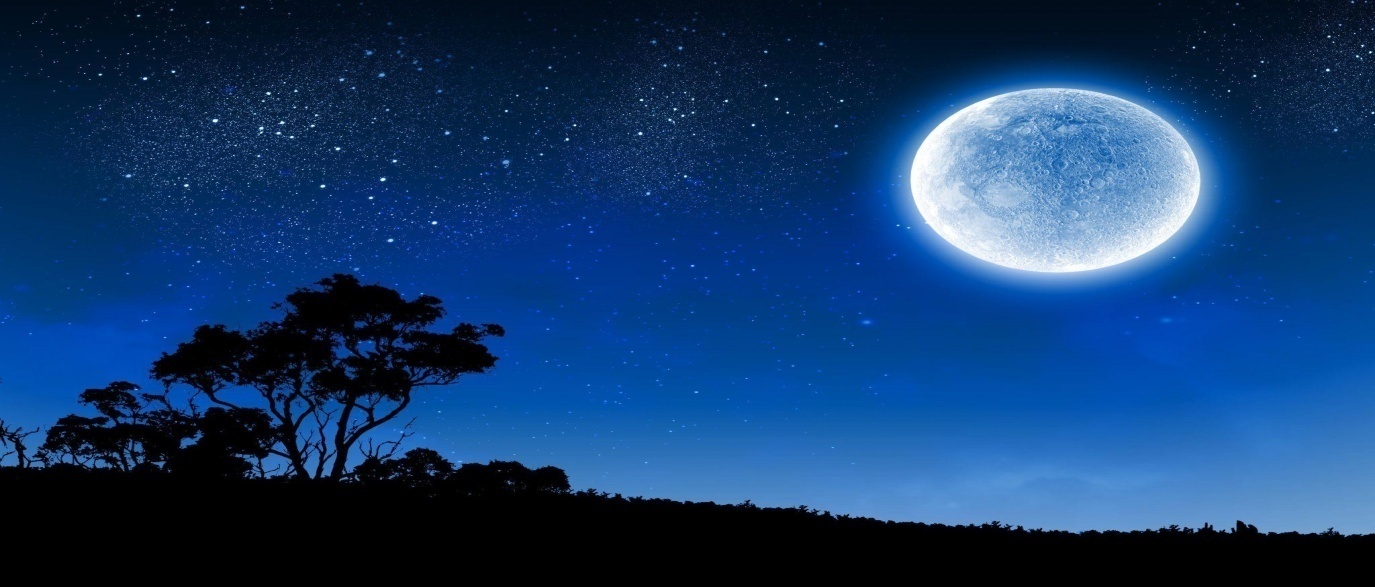 Ban ngày
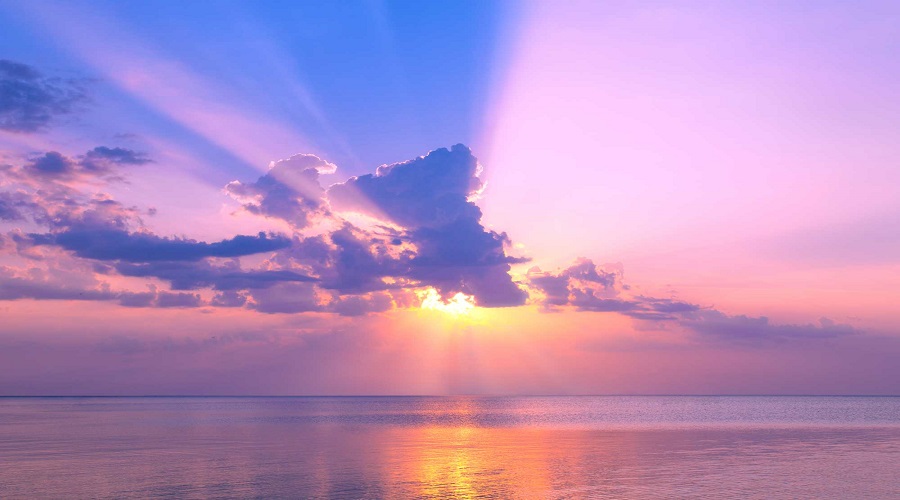 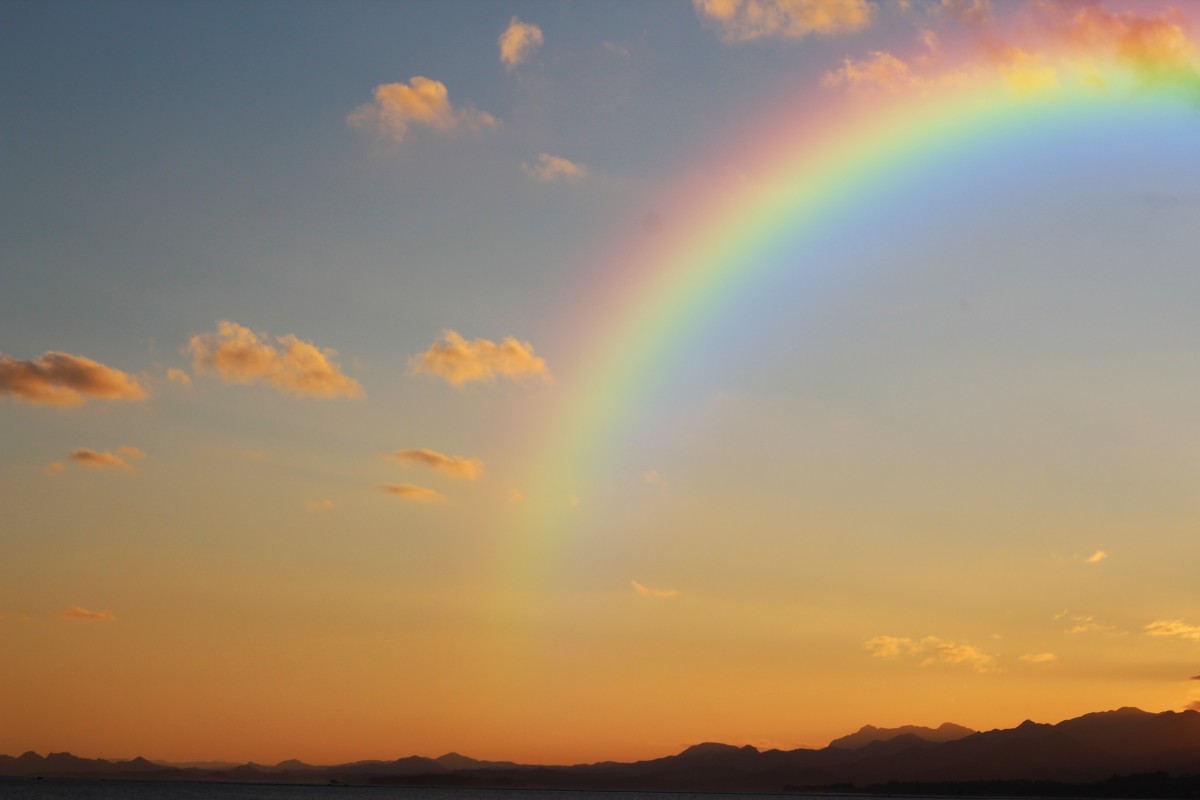 Bầu trời nhiều màu sắc
Bầu trời có cầu vồng
Câu 3: Bầu trời quan trọng thế nào đối với mọi người, mọi vật?
Bầu trời bao quanh Trái Đất. Cung cấp không khí cho con người, loài vật và cây cối. Và giúp duy trì sự sống.
Vậy nếu không có bầu trời thì mọi người mọi vật sẽ như thế nào?
Câu 4: Tìm ý tương ứng với mỗi đoạn?
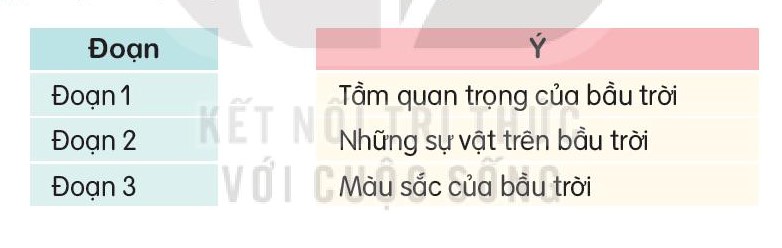 Nội dung bài học
Bài văn cho biết về những màu sắc, vẻ đẹp của bầu trời. Cũng như tầm quan trọng của bầu trời với sự sống của mọi vật
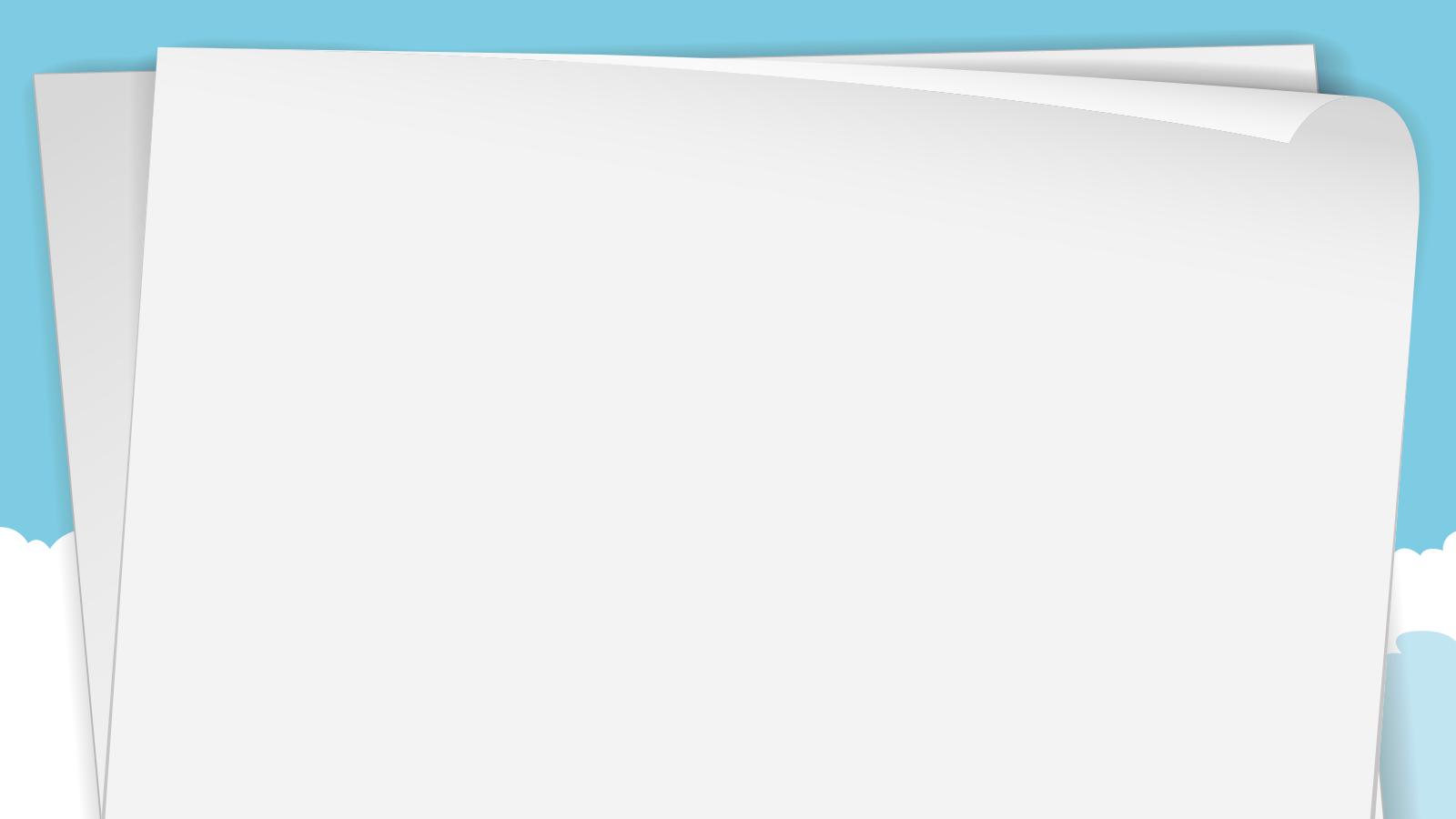 Luyện đọc lại
BÀI 1: BẦU TRỜI
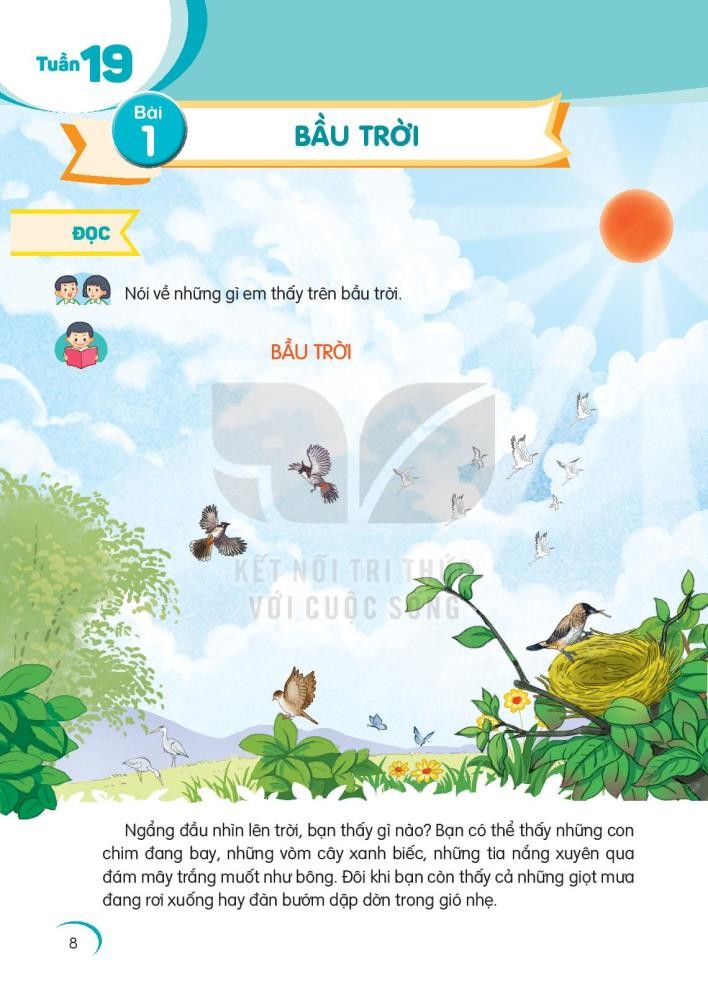 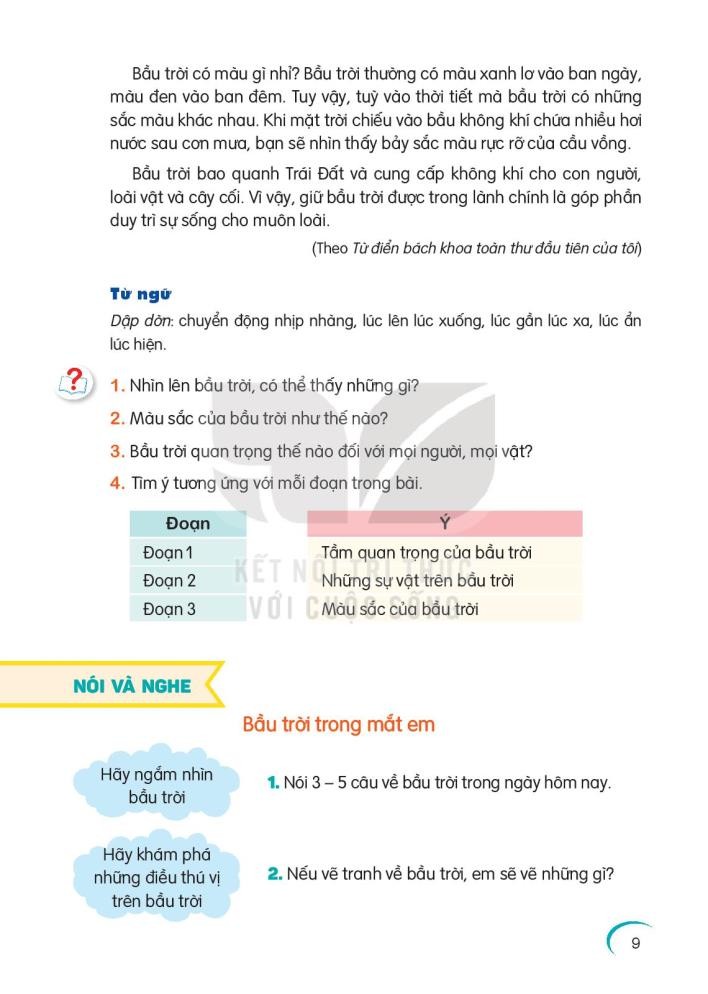 Nói và nghe: Bầu trời trong mắt em
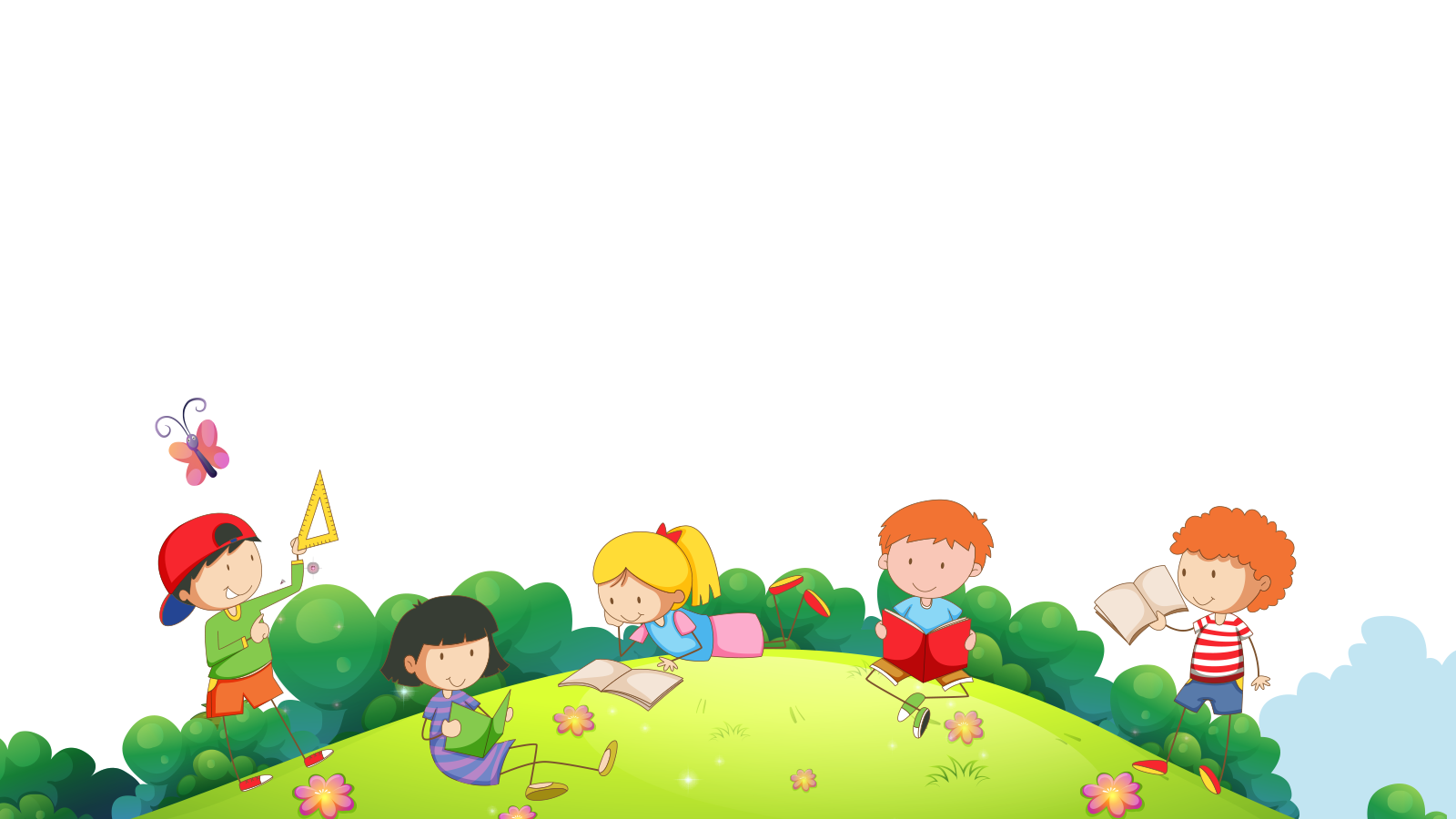 Nói 3 -5 câu về bầu trời trong ngày hôm nay.
Sáng nay em thấy bầu trời như thế nào?
 Có nắng hay không có nắng?
- Mây màu gì?
-Có những sự vật gì trên bầu trời
Nếu vẽ tranh về bầu trời  em sẽ vẽ những gì?
-Mây
-Mặt trời/ mặt trăng
-Cầu vồng
Củng cố - dặn dò